St. Mary’s Food Bank Alliance
Food Safety Training Guide for 
Child Nutrition 
Program Partners
Revised: 1/23/2023
Food Safety Guide Agenda
Introduction
Introduction and Overview

Food Safety
Personal Hygiene for Food Handling
Receiving & Storing Food Safely
Maintaining Food Temperature
Cross-Contamination & Allergens
Cleaning & Sanitizing
Pest Control
Knowledge Check
Introduction and Overview
Because St. Mary’s Food Bank Alliance (SMFBA) is committed to promoting the importance of food safety, we provide this 
Food Safety Training to our program partners.
Food Safety Training is provided to at least one representative from each program partner at the time of registration or when a change in site personnel occurs.
 
The trained representative must be a regular staff member or volunteer who is involved in, or supervises, the distribution of food provided by SMFBA.
Introduction and Overview
It is important that all our program partners operate with a culture of food safety.
This includes following recognized food safety systems and protocols.        
The program partner’s leadership is responsible for implementing/ensuring food safety culture. 
Every employee or volunteer must be dedicated to ensuring the food they serve is safe.
Introduction and Overview
SMFBA’s program partners must comply with all applicable federal, state, and local regulations relating to the receiving, storing, and handling of food products from SMFBA.
After completing this food safety training course you will be asked to submit the Knowledge Check (20 questions).

Your Training Certificate will be kept on file with SMFBA for compliance and audit purposes.  NOTE: This satisfies our requirements but may not be valid outside of the Food Bank. 

Please reach out to your SMFBA Site Specialist if you have questions or concerns at any time.
Personal Hygiene for Food Handling
Handwashing Guidelines
Handwashing should take AT LEAST 20 seconds.
Remove your hand jewelry/watch. 
Wet your hands using running water as hot as you can comfortably stand.
Apply soap to build up a good lather.
Scrub hands vigorously for 10 to 15 seconds. Clean under fingernails and between fingers.
Use warm, running water to thoroughly rinse hands.
Dry hands using a single-use paper towel or hand dryer.
Use a paper towel to turn off the faucet and open the restroom door, as applicable.
Personal Hygiene for Food Handling
Handwashing Guidelines
Handwashing must be done after any of the following:
Using the restroom
Touching your hair, face or body
Handling raw meat, poultry, or seafood
Taking out the trash  
Sneezing, coughing, or using a tissue
Handling chemicals
Smoking or chewing gum/tobacco
Eating or drinking 
Touching anything that may contaminate your hands
Personal Hygiene for Food Handling
Other Important Practices
Wearing gloves is a best practice, but is not required. 
Wash your hands before AND after using disposable gloves.
Cover any hand wounds by using bandages or finger cots, and placing a single-use glove over the bandaged area.
Receiving and Storing Food Safely
Inspect Food During Receiving
SMFBA uses all purchased product for Child Nutrition Programs and does inspect prior to delivery of food.  Please report product that has any of these risk factors:
Damaged/opened packaging
Unlabeled packaging  
Signs of pests
Signs of mold/decay
Receiving and Storing Food Safely
General Food Storage Guidelines
Store food only in designated food storage areas.
Store food only in containers made for food storage.
Keep food at least 6 inches off of the floor.  Never store food on the floor.
Store food 18 inches away from the walls.
Store ready-to-eat foods above raw meats, seafood, and poultry.
Receiving and Storing Food Safely
Other Food Safety Issues
If SMFBA becomes aware of any food recalls that affect the food it provides to your program, your Site Specialist will contact you.
For short-coded product (such as milk), follow the first-expired, first-out method.  For all other products use the first-in, first-out method.  
Shelf-life dates for foods you receive from SMFBA can be requested from your Site Specialist, if needed.
Maintaining Food Temperature
Food temperatures must be controlled from the time the product is received from SMFBA to the moment it is handed off to the client.
Refrigerated foods (including cut produce) must be kept at 41˚F or lower.
Hot foods must be kept at 135˚F or higher.
Frozen foods must be kept frozen solid, recommended 0˚F or lower.
Whole produce (like apples, bananas) must be kept at dry storage temperatures. 
Thaw frozen foods at or below 41˚F, and never at room temperature. Food may also be thawed by using a microwave, or under cold water.
The ‘danger zone’ for food safety (where food is more likely to spoil) is between 41˚F and 135˚F.
Maintaining Food Temperature
Each cooler (refrigerator, freezer) where you store food from SMFBA must contain a thermometer.  Contact your Site Specialist if you need a thermometer.
Record the temperature of your cooler(s) at the beginning of each meal-service time. 
Temperatures must be recorded even if a cooler has a built-in thermometer.  
The temperatures must be recorded on the Meal Count sheet.
Cross-Contamination of Food
Cross-contamination of food occurs when a potentially harmful substance is transferred from equipment, a person, or other food.
There are 3 common forms of food contaminants:
Physical: Wood, metal, glass, paint chips, hair
Chemical: Cleaning chemicals, pesticides 
Biological: Harmful microorganisms (pathogens), insects, rodents, birds
Allergens:
Cross-contamination with allergens is serious. 
The Big Eight major food allergens include:  Wheat, soy, milk, egg, peanuts, tree nuts, fish, and shellfish.
Cross-Contamination of Food
Preventing Food Contamination
Keep allergens and chemicals separate from other foods during storage and handling. 
Store foods containing common allergens on the bottom shelf, away from foods that do not contain common allergens.
When cross-contamination occurs, report it to your supervisor immediately.
Cleaning and Sanitizing
Cleaning vs. Sanitizing
Cleaning removes food and other dirt from surfaces.  

Areas that should be Cleaned:
Walls
Floors
Storage shelves
Garbage containers
Remove food/dirt, wash, rinse, air-dry
Should be done on a regular basis and as needed
Cleaning and Sanitizing
Sanitizing reduces pathogens on surfaces to safe levels.  

Areas that should be Sanitized: 
Any surface area that touches food, including: Plastic food bins 
‘Share’ tables
Sorting tables
Ice/food scoops 
Should be done after every meal service

Sanitizing Solutions:
Follow the mixing instructions provided by your sanitizing solution’s label. 
Make sure to read the chemical label to know the contact time (how long the surface should be in contact with the sanitizing solution).
Pest Control
Prevention is the key to 
keeping your area pest-free
Keep the food storage area clean and free of spills or debris. 
Ensure that all stored products are properly sealed. 
Highly insect-susceptible products include: flour, cereals and grains. It is recommended that these products are not stored for more than 90 days. 
Keep doors closed when not in use to prevent pests from entering your facility.
Pest Control
Keep product stored 18 inches away from the walls to allow for pest control inspections. 
Inspect the food storage area every 30 days for signs of pest infestation. 
Inspect stored products every 30 days to ensure that no damage or infestation has occurred. 
If there is evidence of a pest infestation, discard damaged or affected products.
Work with a licensed pest control company to eliminate any pests.
Summary
Food Safety Includes:
Good personal hygiene while handling food.

Proper food storage, including temperature control.

Prevention of cross-contamination.

Cleaning/sanitizing food area surfaces and equipment.

Preventive pest control.
Knowledge Check
Thank you for reviewing St. Mary’s Food Safety Guide for Child Nutrition Program Partners !Please proceed to the Knowledge Check Quiz
To access the quiz please follow this link:
(CTRL + click)

https://forms.office.com/r/G3Q0mNhp8s
Your training certificate will be kept on file with SMFBA.  A copy of the certificate will be e-mailed to you.
There is no expiration on the training certificate; it is valid during your tenure as a SMFBA program partner.
Contact Us:
Site Specialists - Maricopa County

Ana Gandarilla
agandarilla@stmarysfoodbank.org
Direct: 602-343-3198 
Cell: 602-703-1765

Annette Martinez:
amartinez@stmarysfoodbank.org
Direct: 602-343-2526 
Cell: 714-366-2962

Cheyann Pham:
cpham@stmarysfoodbank.org
Direct:602-343-2529
Cell: 623-866-2637

Cinee Davis	
cdavis@stmarysfoodbank.org 
Direct: 602-343-3154
Cell: 928-225-7833
Mimi Dinkins
mdinkins@stmarysfoodbank.org
Direct: 602-343-3109
Cell: 623-330-1601
Site Specialist- Northern AZ

Terra Masias
tlmasias@stmarysfoodbank.org
Direct: 602-343-3124
Cell: 602-695-5925
Program Manager

Terra Masias
tlmasias@stmarysfoodbank.org
Direct: 602-343-3124 
Cell: 602-695-5925
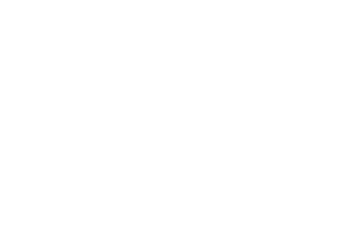 Non-Discrimination Statement
In accordance with Federal civil rights law and U.S. Department of Agriculture (USDA) civil rights regulations and policies, the USDA, its Agencies, offices, and employees, and institutions participating in or administering USDA programs are prohibited from discriminating based on race, color, national origin, sex, disability, age, or reprisal or retaliation for prior civil rights activity in any program or activity conducted or funded by USDA. 

Persons with disabilities who require alternative means of communication for program information (e.g. Braille, large print, audiotape, American Sign Language, etc.), should contact the Agency (State or local) where they applied for benefits. Individuals who are deaf, hard of hearing or have speech disabilities may contact USDA through the Federal Relay Service at (800) 877-8339. Program information may be made available in languages other than English. 

To file a program complaint of discrimination, complete the USDA Program Discrimination Complaint Form, (AD-3027) found online at: http://www.ascr.usda.gov/complaint_filing_cust.html, and at any USDA office, or write a letter addressed to USDA and provide in the letter all of the information requested in the form. To request a copy of the complaint form, call (866) 632-9992. Submit your completed form or letter to USDA by: (1) mail: U.S. Department of Agriculture Office of the Assistant Secretary for Civil Rights 1400 Independence Avenue, SW Washington, D.C. 20250-9410;  (2) fax: (202) 690-7442; or  (3) email:program.intake@usda.gov. 

This institution is an equal opportunity provider